Monday October 5, 2015Mr. Goblirsch – Economics
OBJECTIVE – Students Will Be Able To – SWBAT:
 - Determine if a good is elastic, inelastic, or unit elastic  and explain the factors effecting elasticity.

AGENDA:
WARM-UP: Elasticity Math Practice
CONCEPT: Determining Elasticity of Demand
PARTNERS: Graphing Demand
RAFFLE: Presentation Schedule (5 Wed – 4 Thurs)
CLOSURE: Need to Know for Tomorrow’s Quiz

***Chapter 4 – Demand Quiz TOMORROW***

Elasticity Questions WARM-UP: (Follow the directions below)
***5 minutes***
Read P. 92 in your textbook.  Answer the questions below.
What is the formula used to determine elasticity?
Looking at Example #1, why is the demand for this product considered elastic?
Looking at Example #2, why is the demand for this product considered inelastic?
Chapter 4:  Demand
Section 1:  Understanding Demand
Section 2:  Shifts of the Demand Curve
Section 3:  Elasticity of Demand
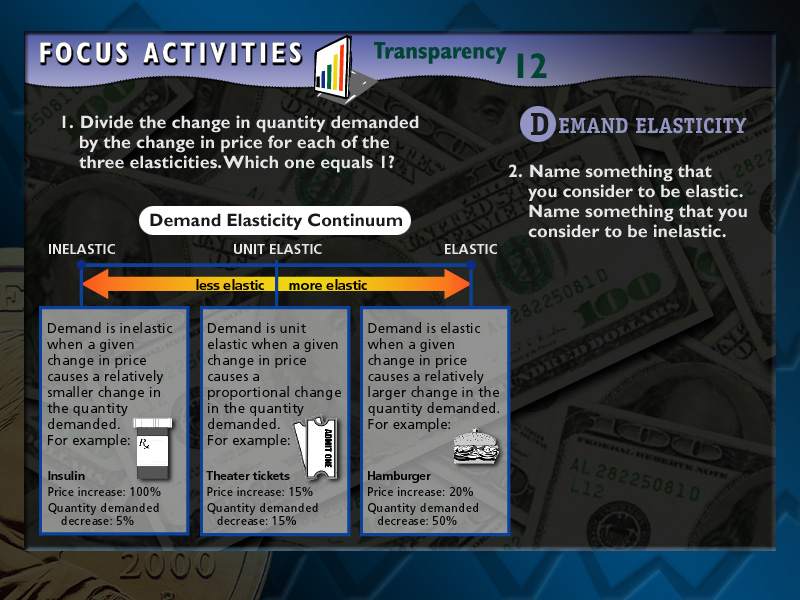 Elasticity =   % change QD
                      % change P$

>1 = Elastic Demand
<1 = Inelastic Demand
=1 = Unit Elastic Demand
Focus Activity 3.1
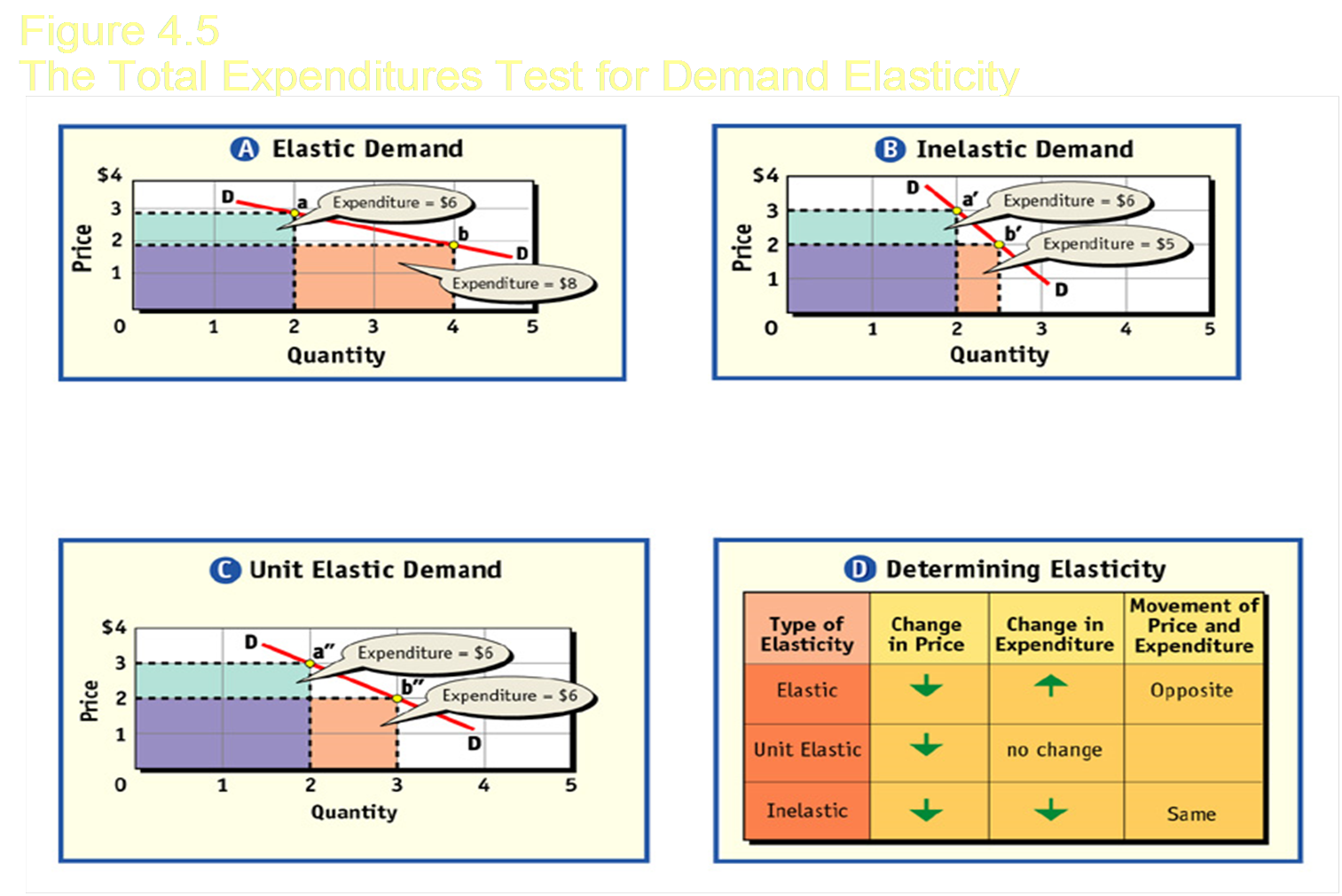 II. Total Expenditures Test
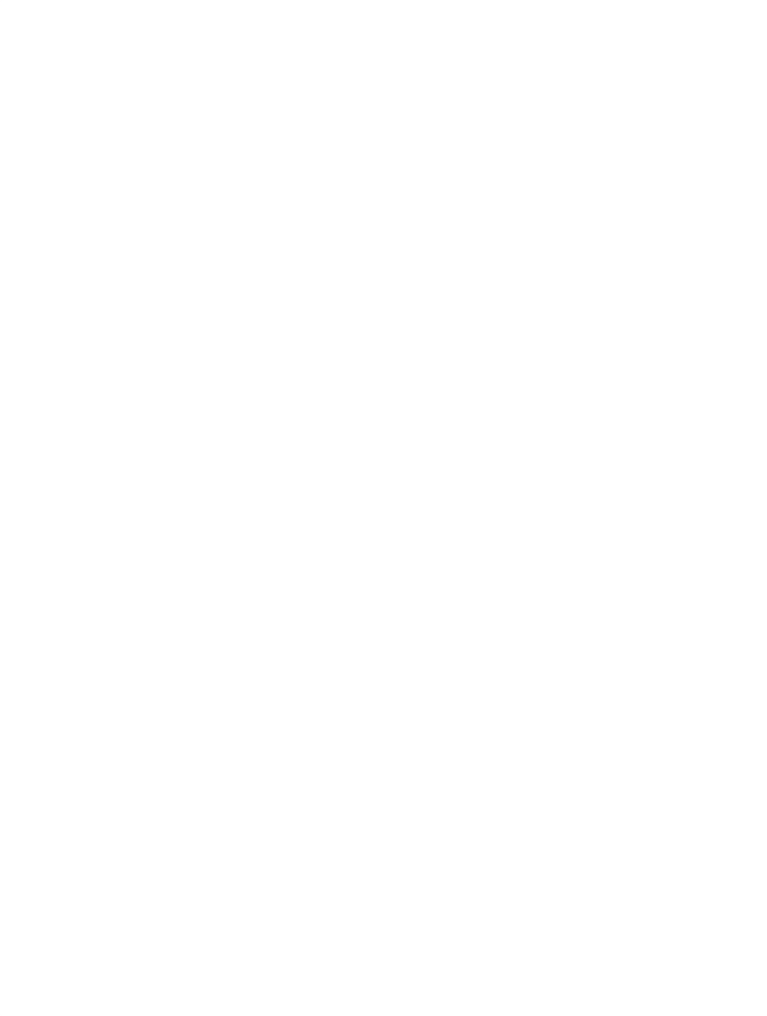 P$  X  QD = total expenditures. 
if the price changes and expenditures move in opposite directions on the demand curve, demand is elastic
same direction, demand is inelastic
no change, demand is unit elastic
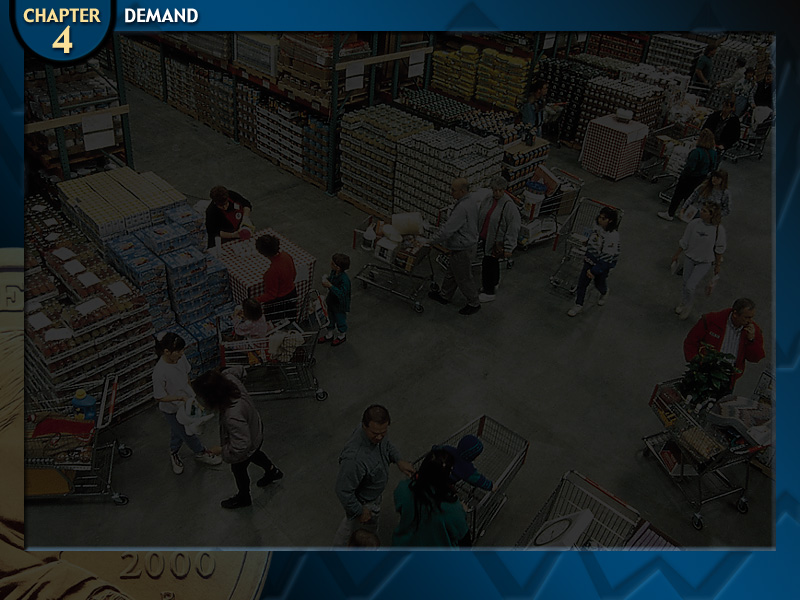 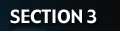 The Total Expenditures Test (cont.)
Section 3-9
Elastic
Inelastic
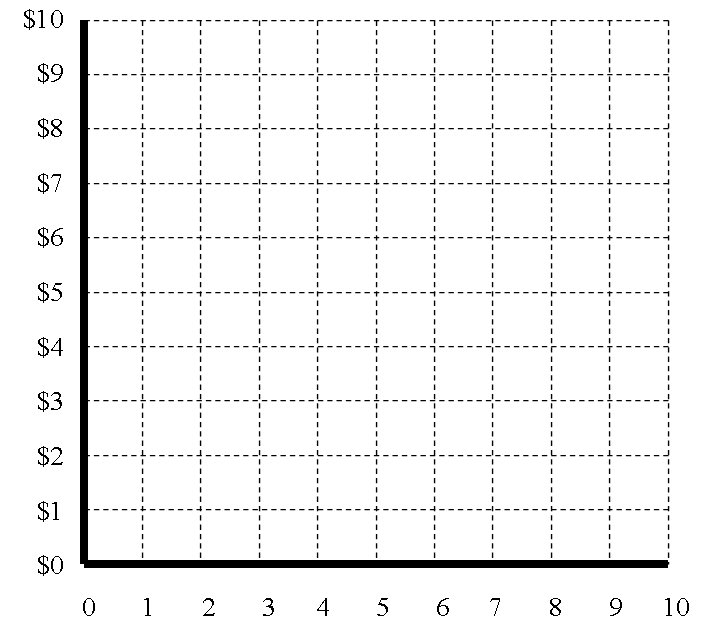 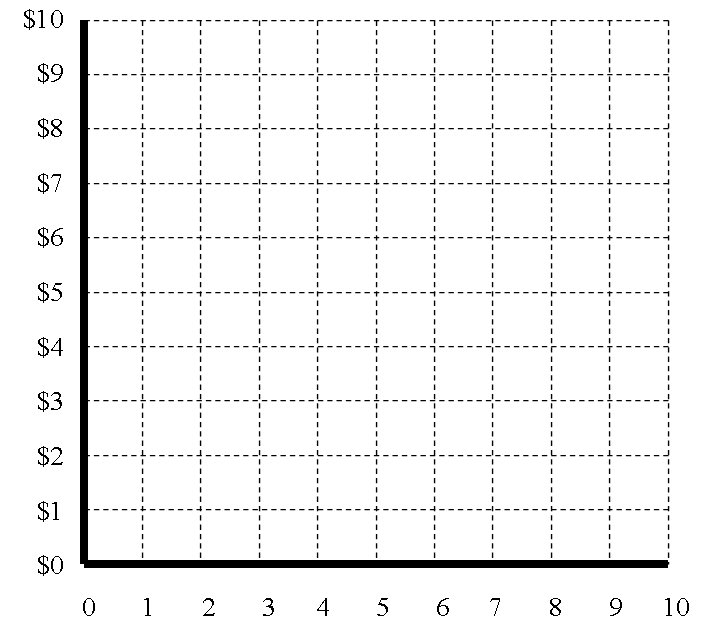 $6 X 5= $30
$5 X 8.5= $42.50
$6 X 3.5= $21
$4 X 4= $16
__________
___________
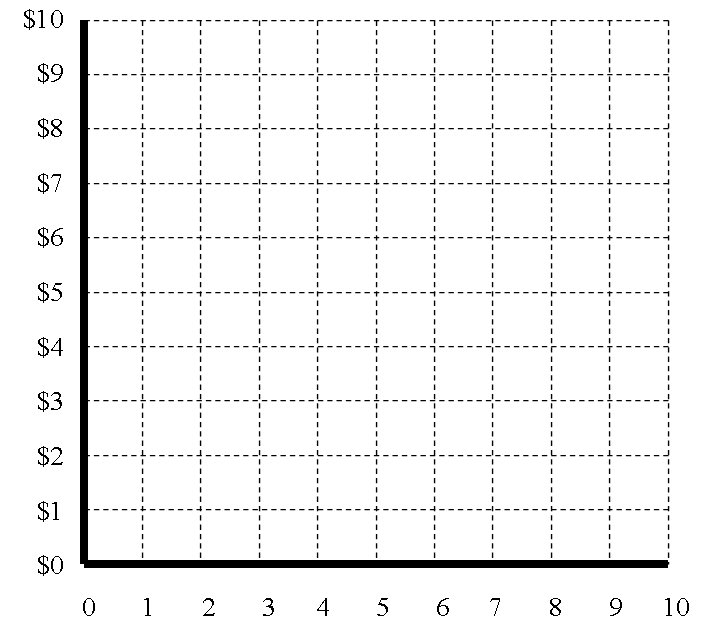 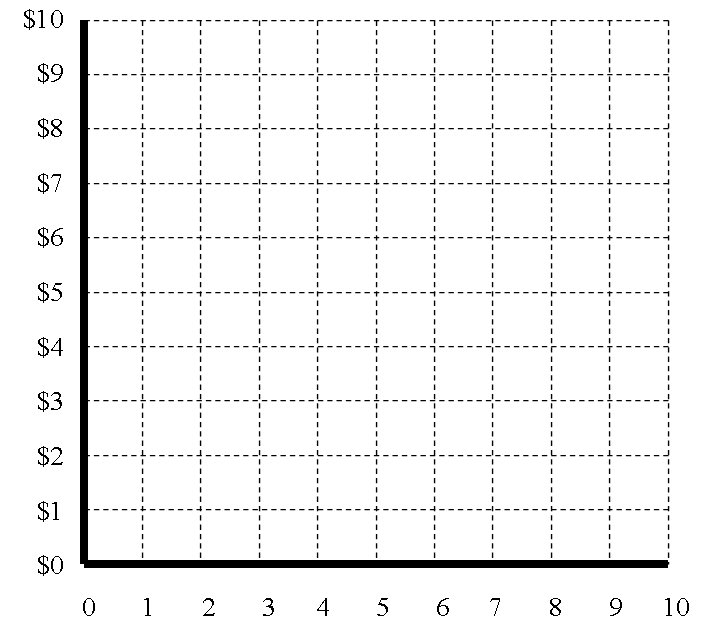 $__ X __ = $__
$__ X __ = $__
$__ X __ = $__
$__ X __ = $__
BUSINESS PRESENTATIONS – 4th
BUSINESS PRESENTATIONS – 5th
NEED TO KNOW FOR TOMORROW’S QUIZ
Substitution & Income effect
Individual vs. market demand schedule
Complementary & substitute goods
Elasticity
Elastic vs. Inelastic
Definition of demand
Law of Demand
Factors that influence demand
Changes in quantity demanded
Changes in demand